国家天文台的网络信息服务
信息与计算中心
信息与计算中心介绍
国家天文台信息与计算中心挂靠科技计划处，负责国家天文台（总部）计算机网络信息系统的建设和运行维护。具体的职责包括：
网络信息系统的日常运行、维护。
ARP所级系统等管理信息化系统的运行与维护。
负责重点信息系统的安全检查。
负责台网站的技术维护。
高性能计算集群运行与维护。
负责科学数据服务共享与长期保存。
承担领导交办的工作及承接上级部门委托的项目。
天文台网络总体情况
出口带宽：100Mbps
MAC绑定信息点数：2465（路由器72个）
注册的服务器：146
发改委“基于CNGI的科研信息基础设施建设和应用示范工程”子项目“国家天文台IPv6网络环境建设”
国家天文台当前网络架构
信息中心人员分工
基本网络服务
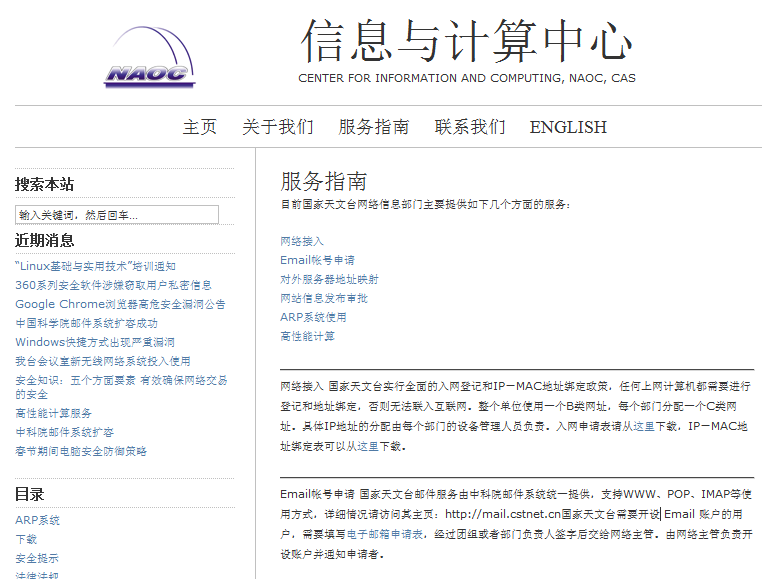 计算机购置
软件安装
网络接入
IP-MAC绑定
Linux: 
ifconfig
Windows DOS: 
ipconfig /all
Email服务
帐号信息备案
电子邮箱申请表
ARP系统
档案信息由人事部门录入
工资等信息查询、网上报销
系统登录
帐号、密码维护
如何使用和操作请咨询各个业务管理部门
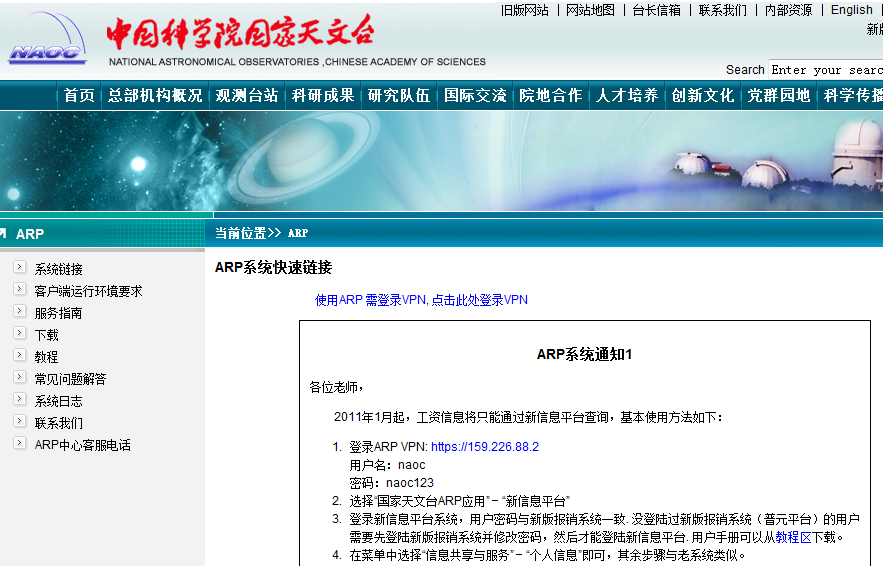 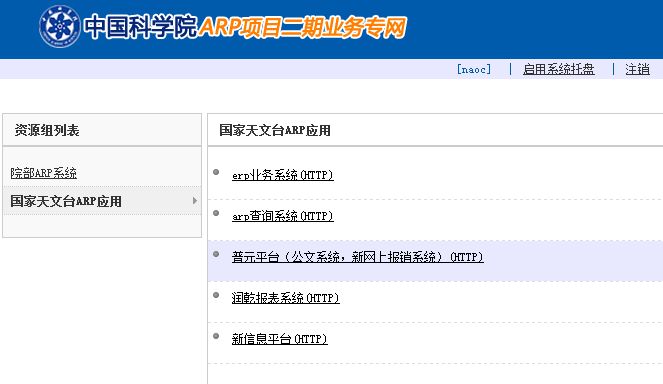 数据库和高性能计算
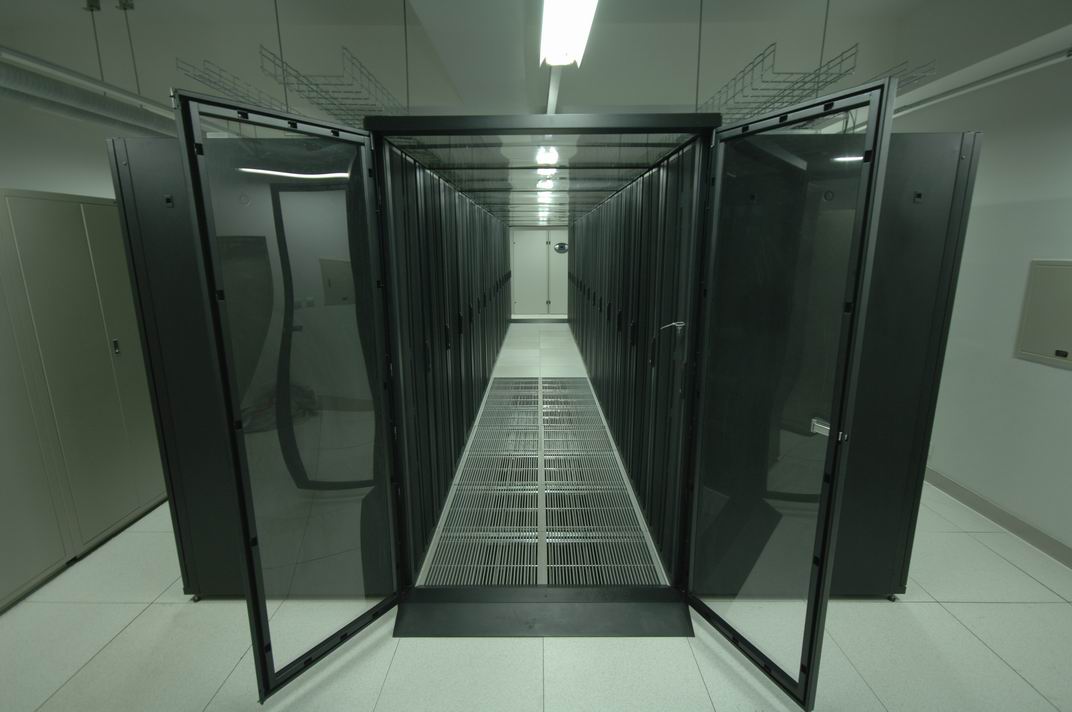 archive@nao.cas.cn
hpc@nao.cas.cn
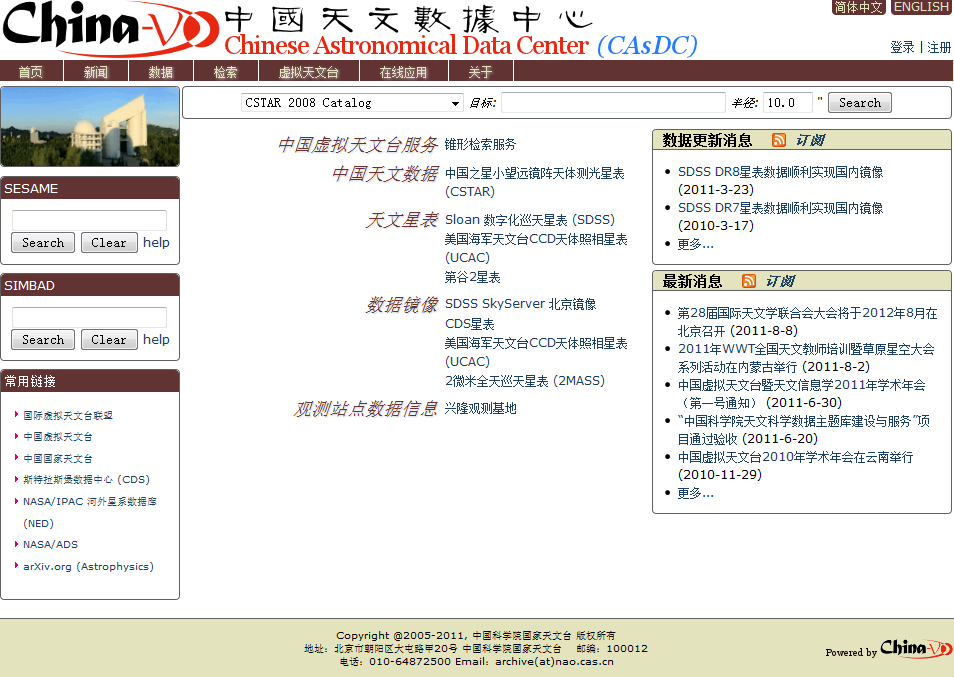 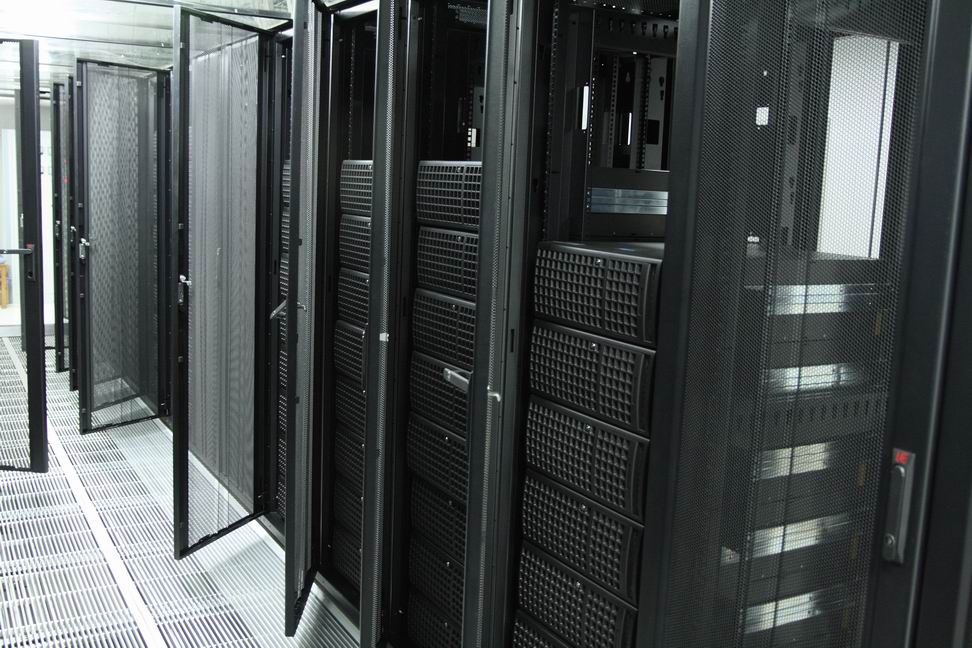 信息安全知识点滴
必须安装杀毒和防火墙软件并及时升级
关闭不必要的服务和端口
高度重视密码安全
7Z~&11(g5gRt
洁身自好
注意细节
小窗口内容
软件安装提示
联系我们
信息与计算中心网站
http://cic.bao.ac.cn/
天文台内部网站ARP专区
http://10.10.0.4/naocintranet/
Email:netadmin@nao.cas.cn
联系电话：
64807893
64872500